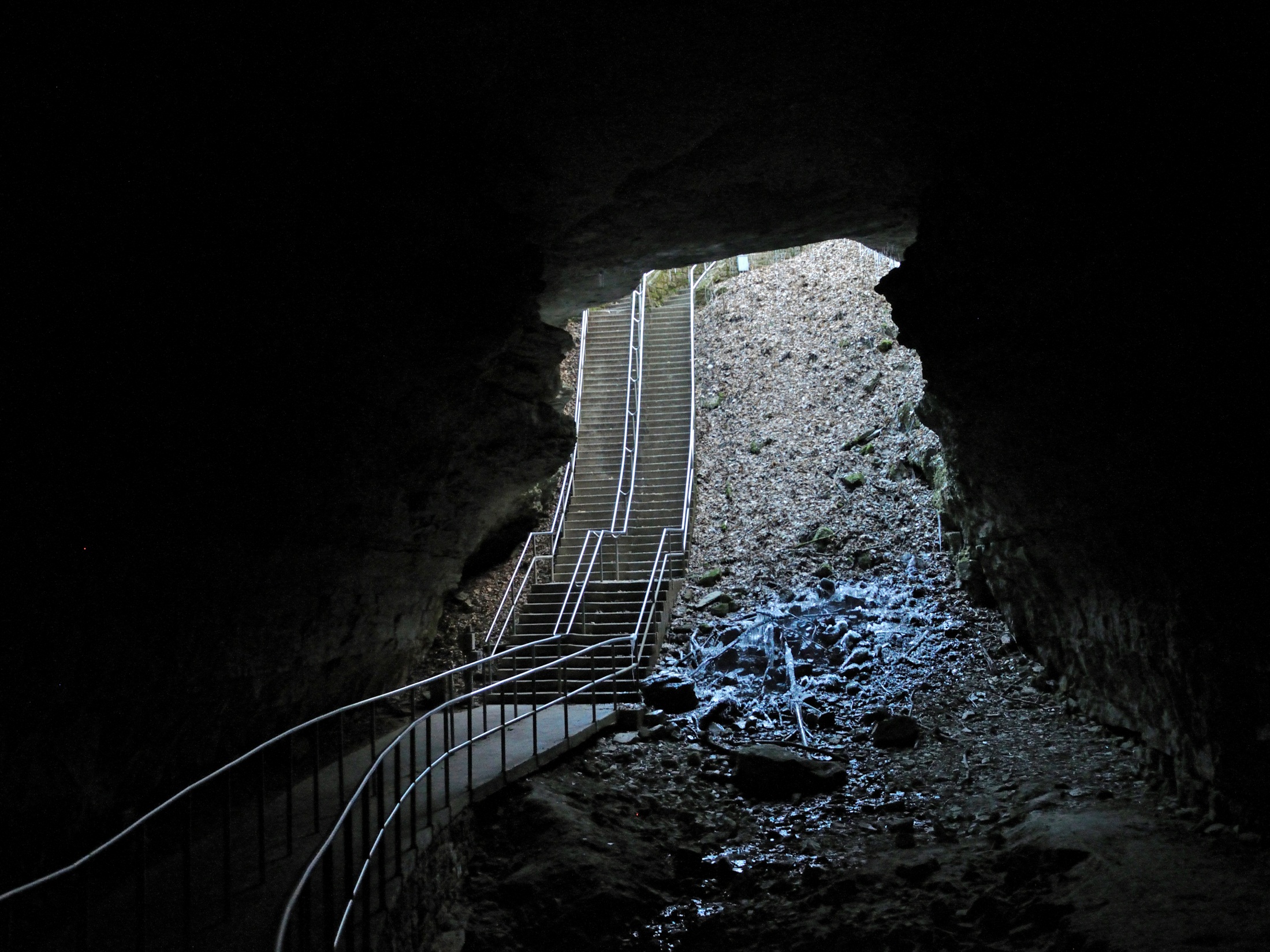 INTERNAL THREATS 
TO CAVE AND KARST SYSTEMS
BLM Cave & Karst Training
May 12-16, 2014
Cody, Wyoming
NPS Photo by Dale Pate
Caves and Karst
Most caves have a direct connection to surface processes & the surface has a direct connection to cave and karst processes.

Could this have been prevented?
Photo courtesy the National Corvette Museum
Internal Threats
Not Understanding the Resource
Poor or No Planning
Structures – Above, In, and Near Caves
Bad Practices
NPS Photo by Dale Pate
THREATNot Understanding the Resource
Lack of knowledge
No surveys
Unaware of problems or potential problems
Out of Sight – Out of Mind
NPS Photo by Ronal Kerbo
Mitigation
Education
Surveys & Inventories
Research
Planning Documents
Guidelines
NPS Photo by Rebecca Port
Threat – Poor or No Planning
Development without Resource Considerations
Uncontrolled Access
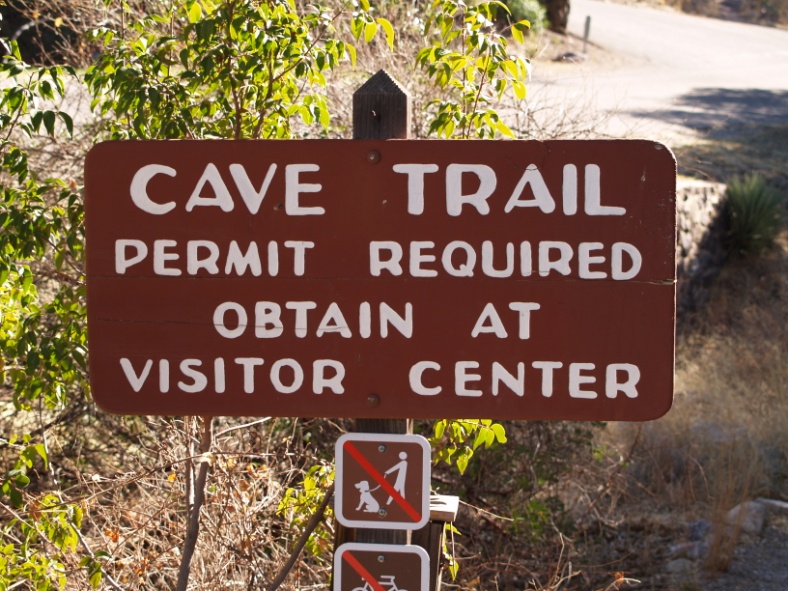 Mitigation
Planning Documents
NEPA Compliance
Public Involvement
Education
Resource Considerations
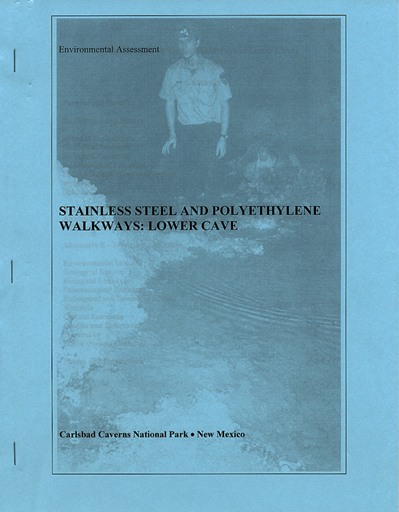 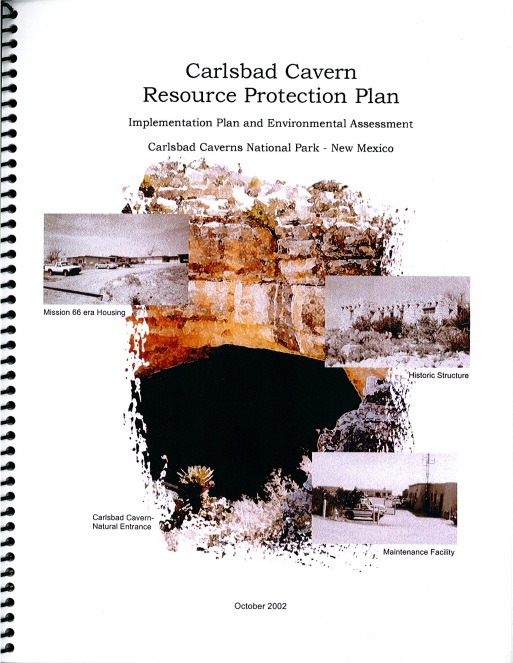 Threat - Structures
Visitor Use Facilities
Sewer Lines
Living Quarters
Parking Lots
Maintenance Facilities
	Buried Gas Tanks
NPS Photo by Dale Pate
Mitigation
Structures Already in Place Over Caves
Identify Most Significant Problems
Remove if possible - Replace with state of the art technology if not possible
Reroute sewer lines

New Structures
Locate away from cave passages, if possible
Double-walled sewer lines
No buried gas tanks

Set Standards
Determine and enforce environmentally friendly guidelines for living and working over cave areas
Threat – Bad Practices
Leaking/Overflowing Sewer Lines
No Parking Lot Runoff Filter System
Poor or No Planning
Uncontrolled Access
No Guidelines for Entering Caves
Releasing Sensitive Information
Mitigation
Good Planning Documents
State of the Art Technology
Remove or Reroute When Possible
Determine Levels of Access
Develop Guidelines for Entering Caves
Establish Sensitive Information Release Guidelines
Carlsbad Caverns – A Case Study
Photo taken before 1991
Carlsbad Caverns – A Case Study
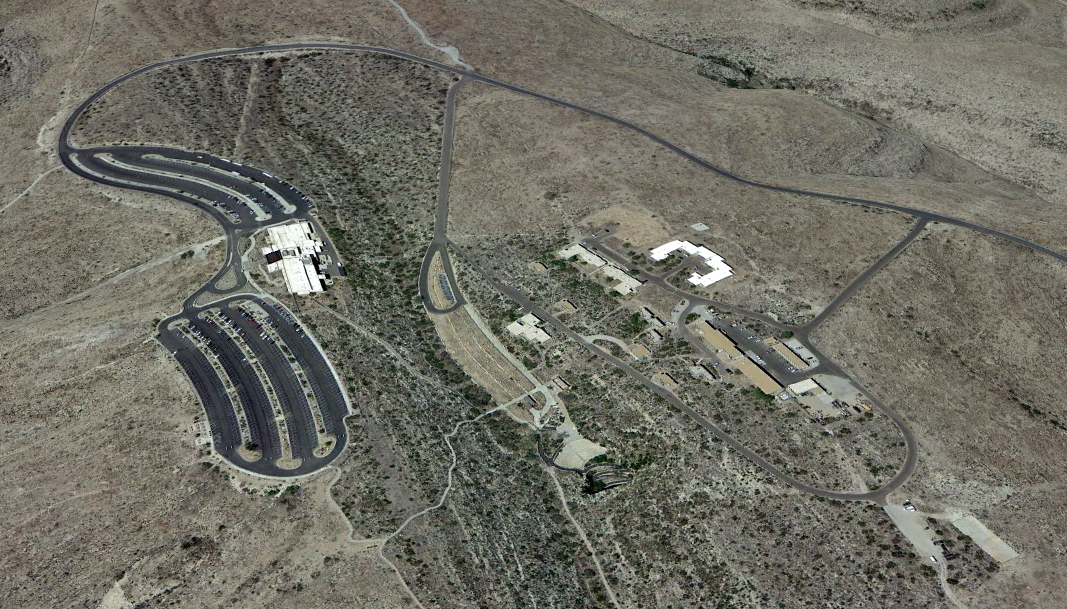 Google Earth view from photos taken 4/16/2013
Carlsbad Caverns
A Case Study
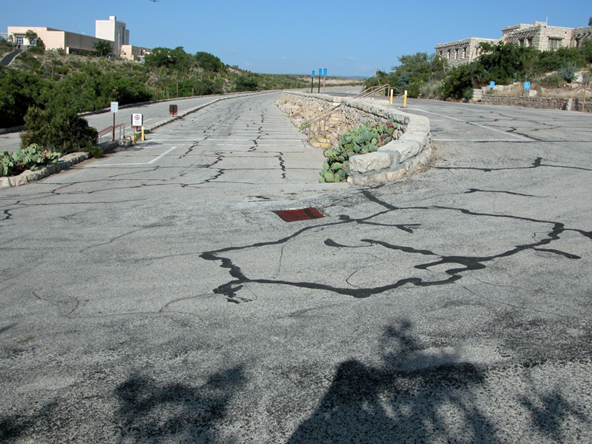 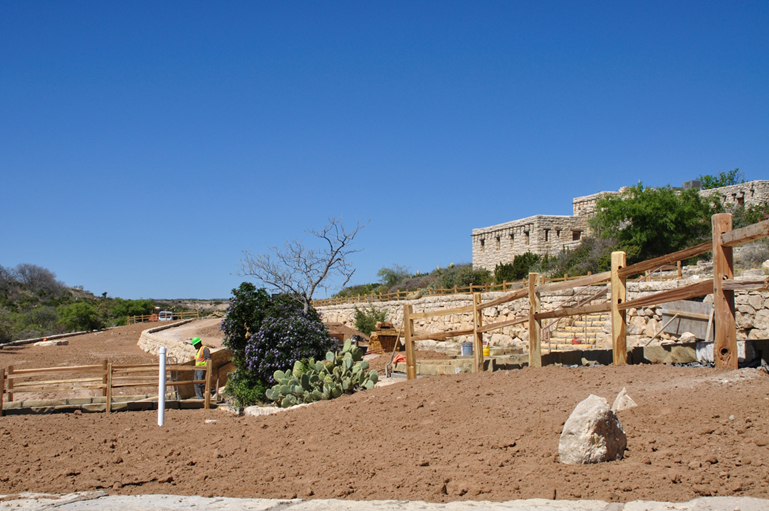 BEFORE
DURING
In Conclusion
Know the Resources 
Provide Education to Staff & Visitors
Develop Planning Documents
Remove or Mitigate Structure Impacts
Develop & Encourage Practices that Protect the Resources
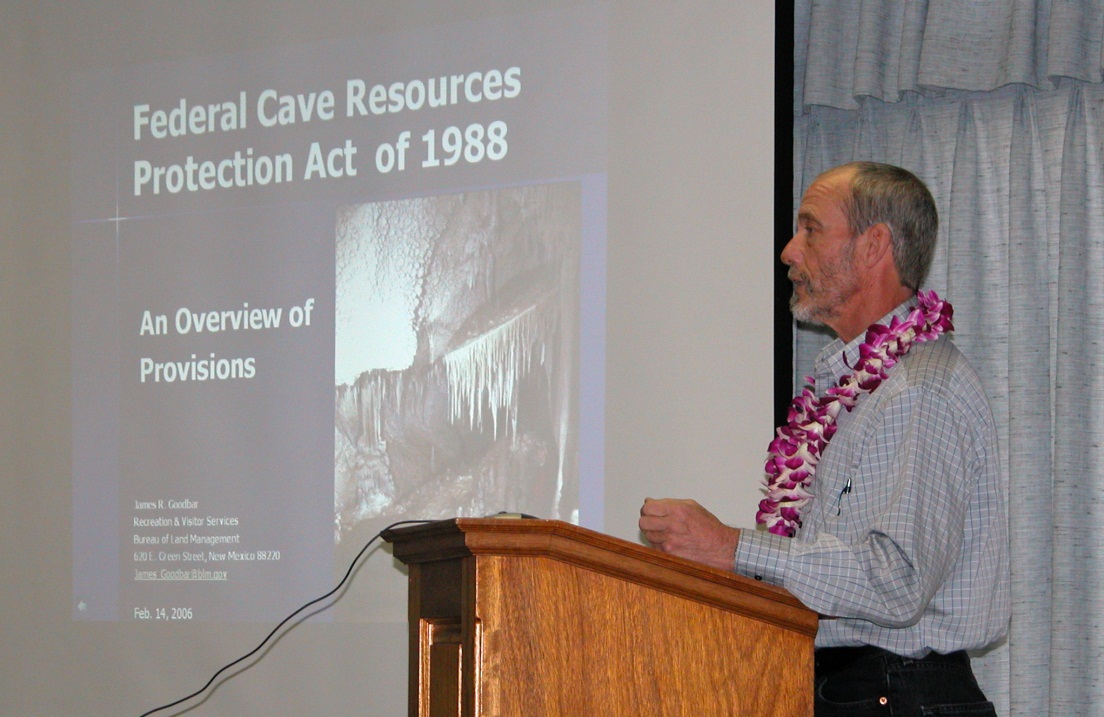 Text by Dale Pate - Ronal Kerbo
All photos-NPS (except as noted)
NPS Photo by Dale Pate